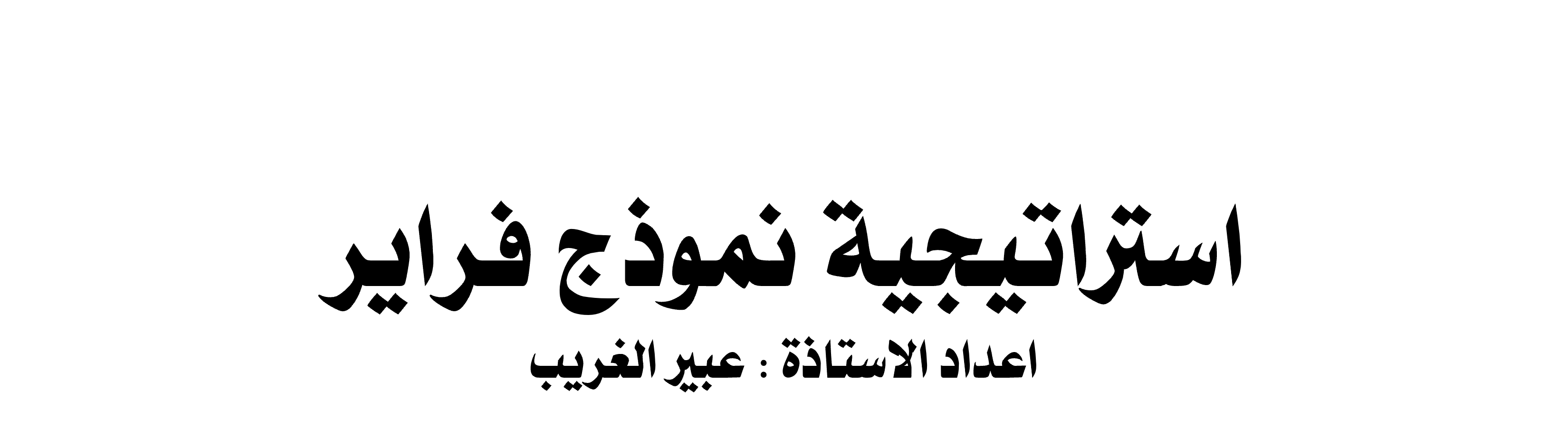 خصائص المفهوم
تعريف المفهوم
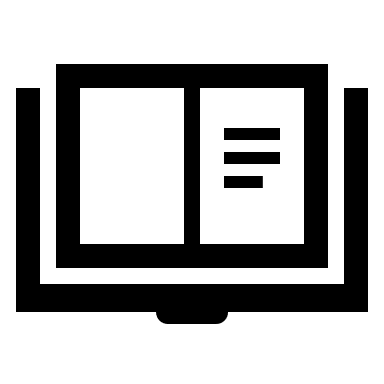 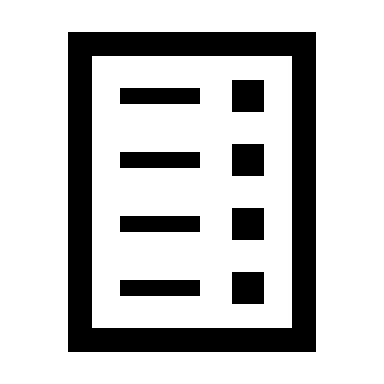 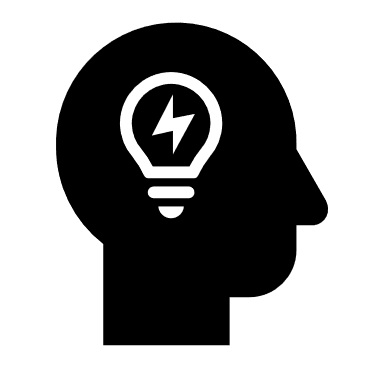 المفهوم
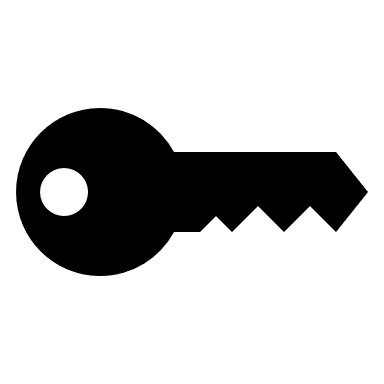 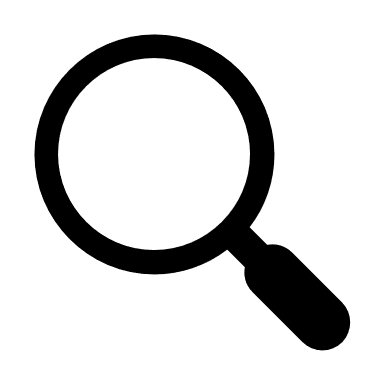 أمثلة غير دالة
أمثلة داله
ما هو نموذج فراير ؟
هي احد استراتيجيات التعلم النشط , وقد قام بوضع هذه الاستراتيجية البروفيسورة دورثي فراير بالتعاون مع مجموعة من جامعة (ويسكنسون) الامريكية عام 1969.
مميزات نموذج فراير :
تتميز بجعل العملية التعليمية اكثر جودة وحيوية ومتعة .
تعزيز التواصل بين المعلم والطالب.
 الفهم العميق لمعنى المفهوم الجديد وخصائصه .
تنمية مهارة التفكير المنطقي لدى الطلاب.
 تدريب على اسئلة المفاهيم .
كيف نطبق نموذج فراير ؟
تجهيز قائمة بالمفاهيم الصعبة .
مناقشة الطلاب في المفاهيم .
توزيع استمارة نموذج فراير .
تعليم الطلاب بملا النموذج .
تقييم استمارات الطلاب.